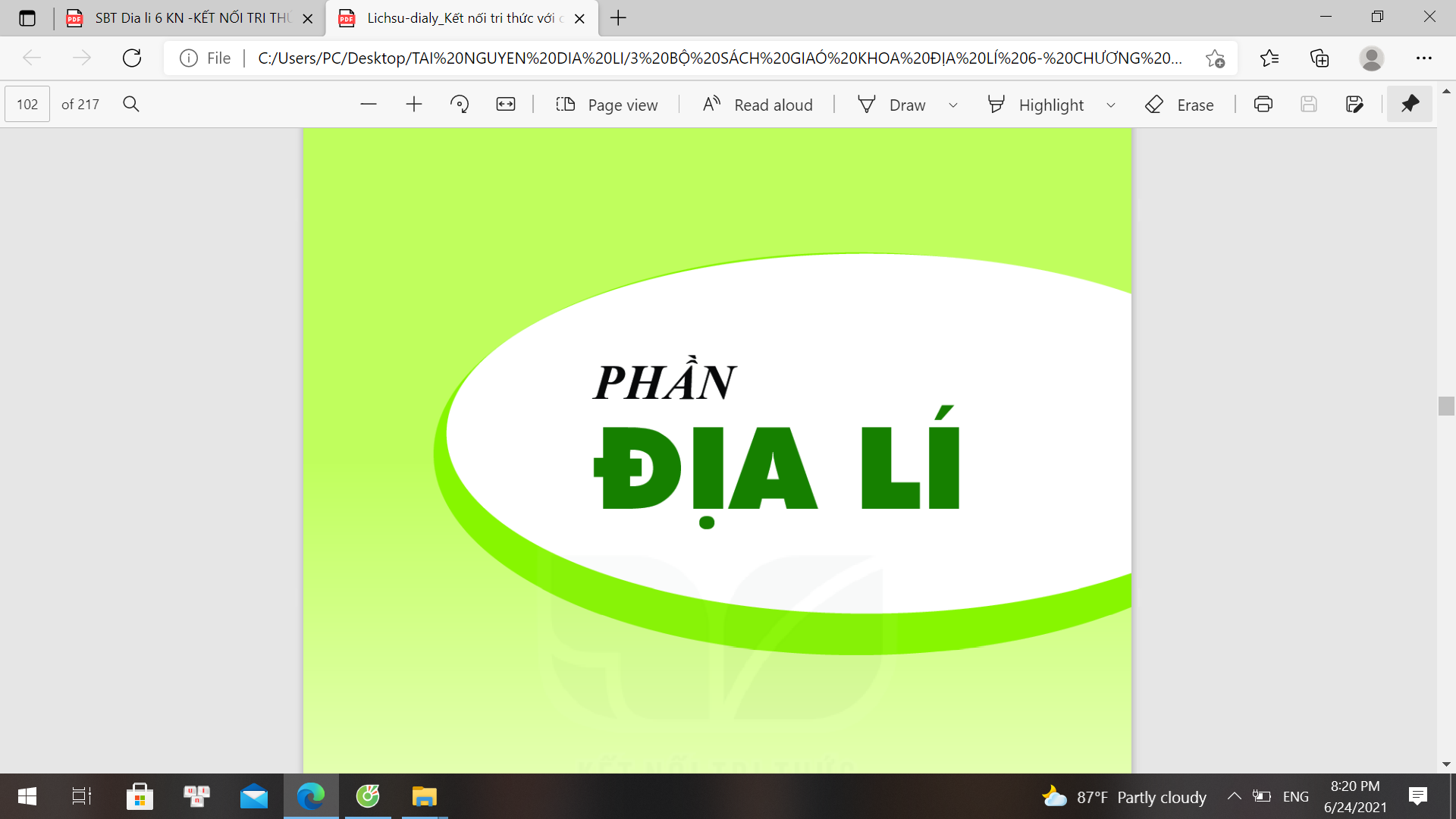 Giáo viên: Vũ Thùy Hương Thảo
Tiết 12: 
ÔN TẬP GIỮA KÌ I
HỎI NHANH – ĐÁP GỌN
Câu 1
Câu 2
Câu 3
Câu 4
Câu 5
Câu 6
Câu 7
Câu 8
Câu 9
Câu 10
HỎI NHANH – ĐÁP GỌN
Câu 1
?
?
?
?
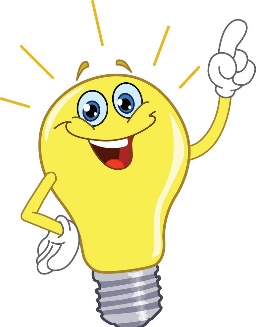 Thế nào là kinh tuyến?
Đáp án
A. Là các vòng tròn bao quanh Địa cầu, song song với xích đạo.
B
B. Là những đường nối liền 2  điểm cực bắc và cực nam trên quả Địa cầu.
C. Là các vòng tròn bao quanh Địa cầu, vuông góc với xích đạo.
D. Là những đường thẳng song song.
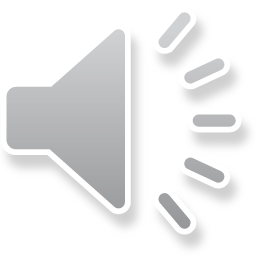 HỎI NHANH – ĐÁP GỌN
Câu 2
?
?
?
?
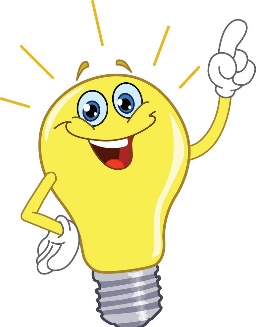 Vĩ tuyến gốc là vĩ tuyến?
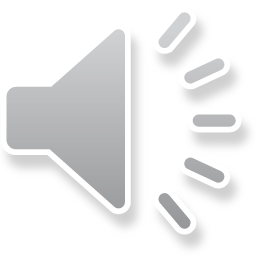 Đáp án
A. O0
B. 66033’
A
C. 23027’
D. 9O0
HỎI NHANH – ĐÁP GỌN
Câu 3
?
?
?
?
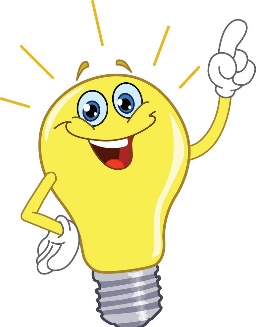 Bán cầu Bắc là?
Đáp án
A. là nửa cầu nằm phía nam xích đạo.
B. là nửa cầu nằm bên trái kinh tuyến gốc.
C
C. là nửa cầu nằm phía bắc xích đạo.
D. là nửa cầu nằm bên phải kinh tuyến gốc.
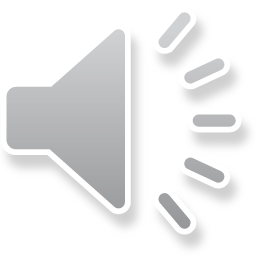 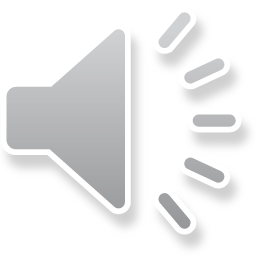 HỎI NHANH – ĐÁP GỌN
Câu 4
?
?
?
?
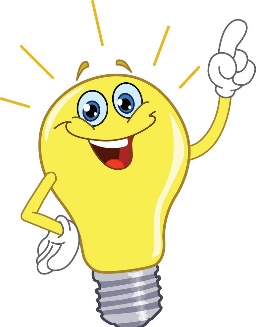 Thế nào là vĩ tuyến?
Đáp án
A. Là những vòng tròn trên quả Địa cầu, vuông góc với các kinh tuyến.
A
B. Là những đường thẳng song song.
C. Là các đường nối cực bắc và cực nam trên bề mặt quả Địa cầu.
D. Là các vòng tròn bao quanh Địa cầu, vuông góc với xích đạo.
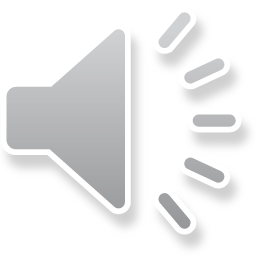 HỎI NHANH – ĐÁP GỌN
Câu 5
?
?
?
?
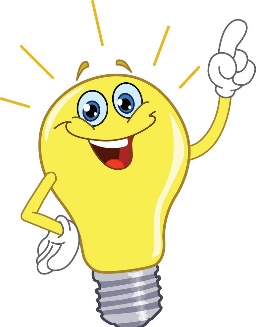 Tọa độ địa lí của một điểm được xác định là?
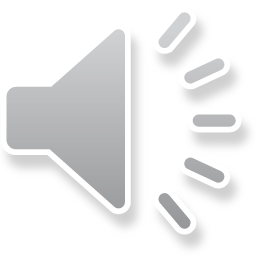 A. là khoảng cách tính bằng số độ tính 
từ điểm đó đến kinh tuyến gốc.
Đáp án
B. là số kinh tuyến và vĩ tuyến của điểm đó trên bản đồ hay quả địa cầu.
D
C. là khoảng cách tính bằng số độ từ điểm đó đến xích đạo.
D. là số kinh độ và vĩ độ của điểm đó trên bản đồ hay quả địa cầu.
HỎI NHANH – ĐÁP GỌN
Câu 6
?
?
?
?
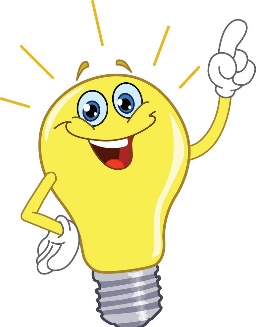 Bán cầu Nam là?
Đáp án
A. là nửa cầu nằm phía bắc xích đạo.
B. là nửa cầu nằm bên trái kinh tuyến gốc.
C
C. là nửa cầu nằm phía nam xích đạo.
D. là nửa cầu nằm bên phải kinh tuyến gốc.
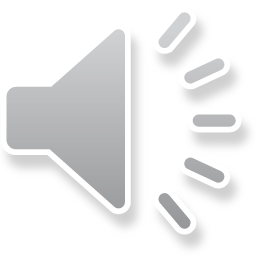 ?
HỎI NHANH – ĐÁP GỌN
Câu 7
?
?
?
?
Nếu vẽ các đường kinh tuyến cách nhau 100  thì trên quả Địa cầu có bao nhiêu kinh tuyến?
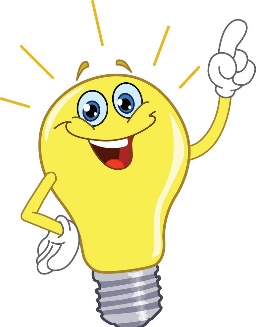 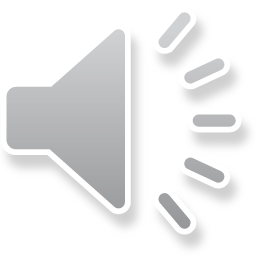 Đáp án
A. 36
B. 360
A
C. 91
D. 181
HỎI NHANH – ĐÁP GỌN
Câu 8
?
?
?
?
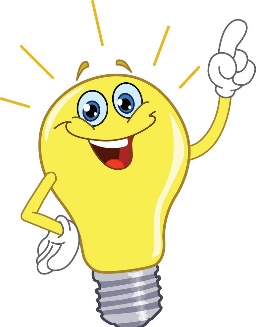 Vĩ tuyến bắc là vĩ tuyến?
Đáp án
A. 66033’B
B. 66033’N
C
C. 23027’B
D. 23027’N
HỎI NHANH – ĐÁP GỌN
Câu 9
?
?
?
?
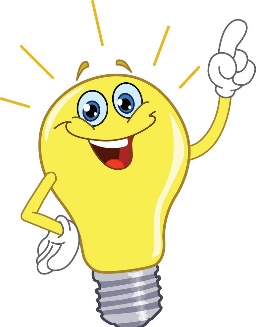 Vòng cực Nam là vĩ tuyến?
Đáp án
A. 23027’N
B. 66033’N
B
C. 23027’B
D. 66033’B
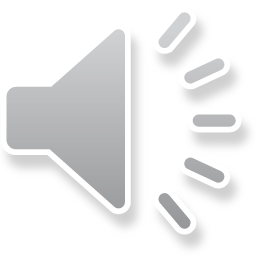 ?
HỎI NHANH – ĐÁP GỌN
Câu 10
?
?
?
?
Theo quy ước đầu bên phải của vĩ tuyến chỉ hướng
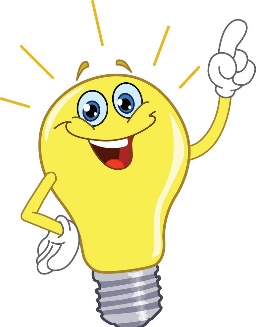 Đáp án
A. nam.
B. tây.
D
C. bắc.
D. đông.
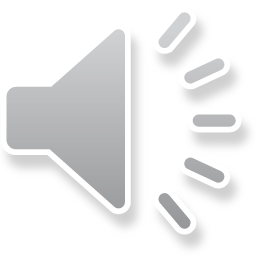 HỎI NHANH – ĐÁP GỌN
TÔI TÀI GIỎI – BẠN CŨNG THẾ
Câu 1. Hãy mô tả chuyển động tự quay quanh trục của Trái Đất và hiện tượng ngày, đêm luân phiên trên Trái Đất.
Câu 2. Mô tả chuyển động của Trái Đất quanh Mặt Trời và hiện tượng mùa trên Trái Đất.
Chuyển động tự quay quanh trục của Trái Đất
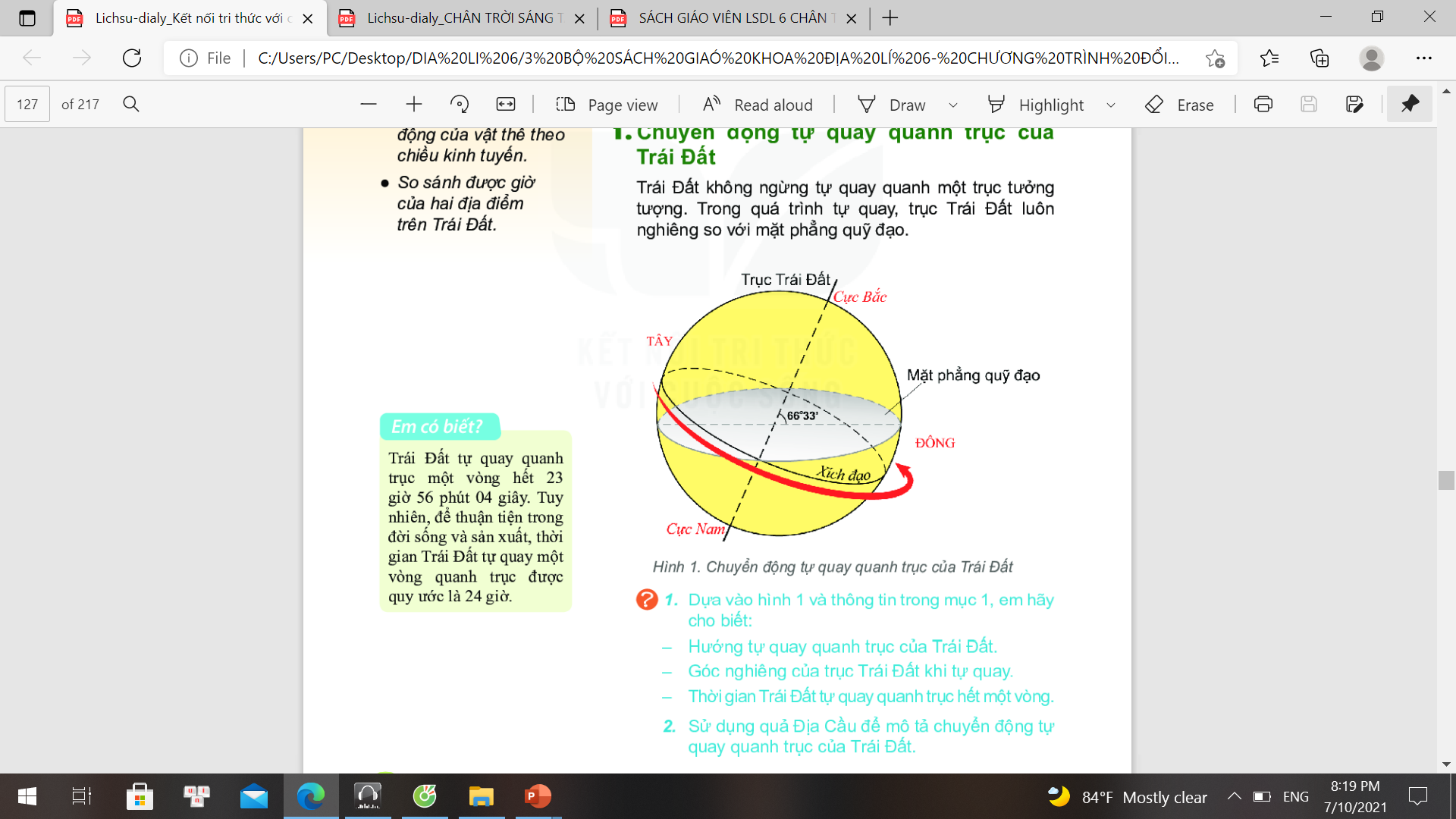 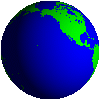 Sự lệch hướng chuyển động của vật thể
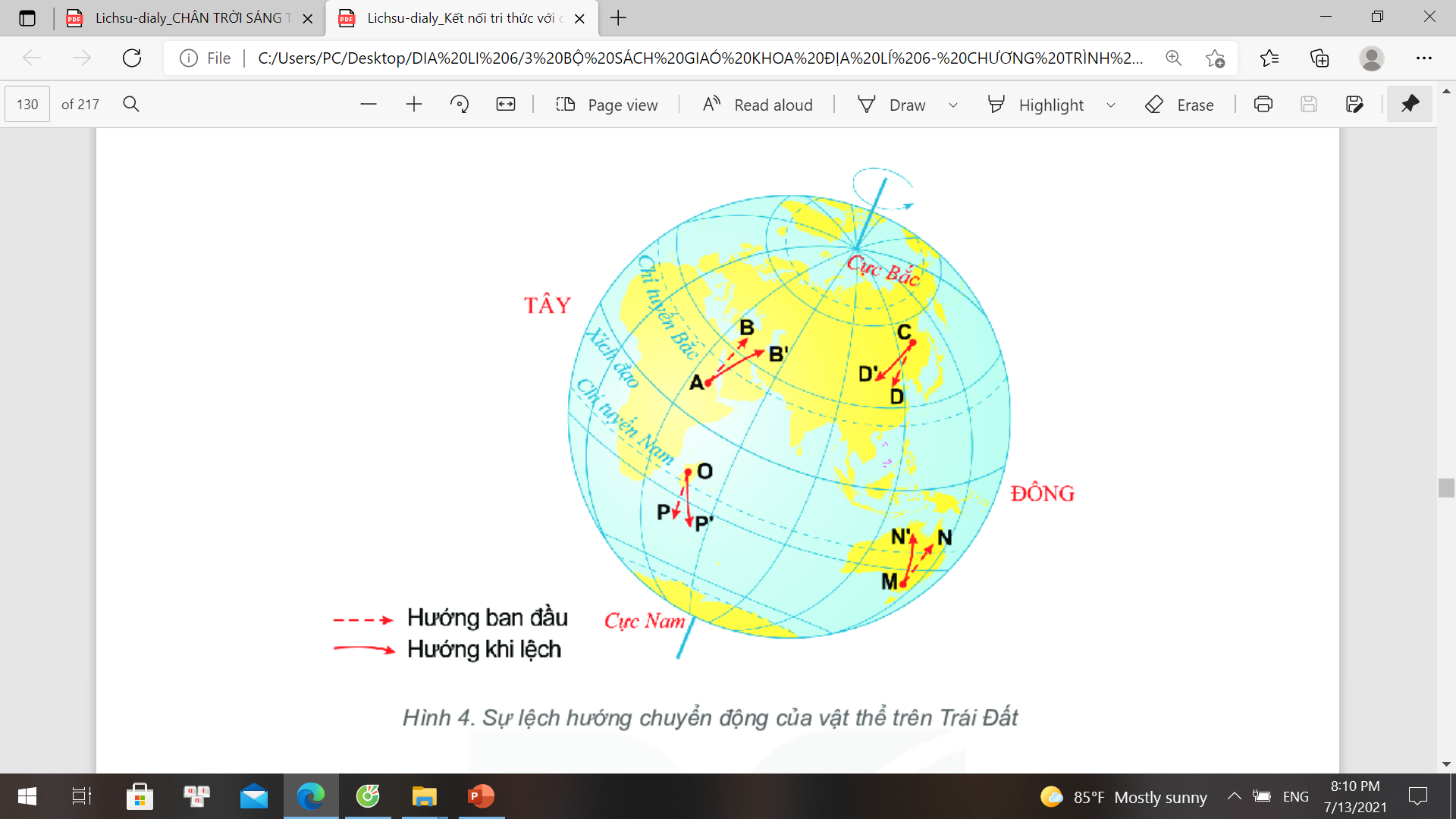 Hình 4. Sự lệch hướng chuyển động của vật thể trên Trái Đất
HỎI NHANH – ĐÁP GỌN
AI NHANH HƠN
Mô tả chuyển động của Trái Đất quanh Mặt Trời và hiện tượng mùa trên Trái Đất.
Chuyển động của Trái Đất quanh Mặt Trời
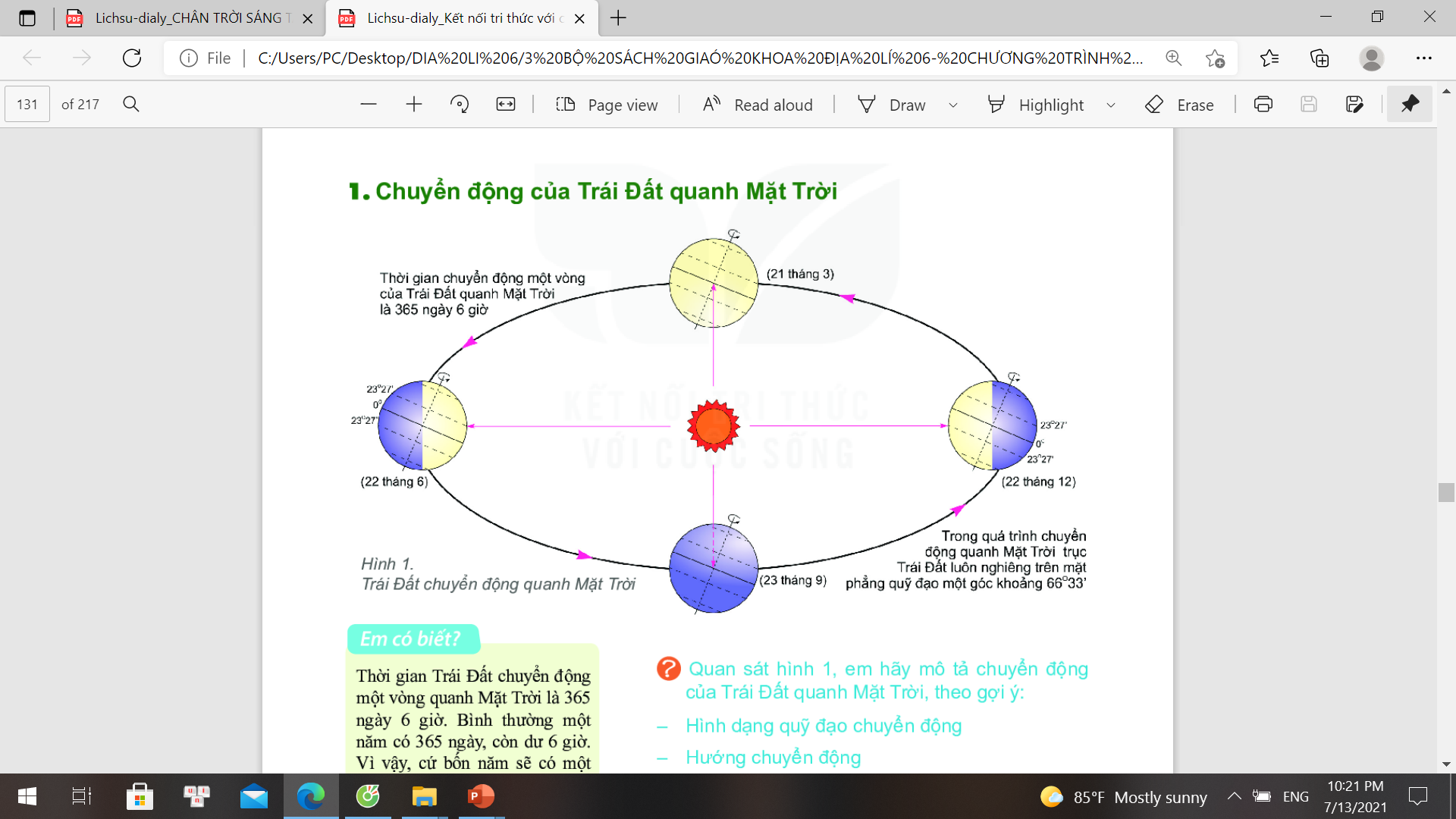 Hiện tượng ngày đêm dài ngắn theo mùa
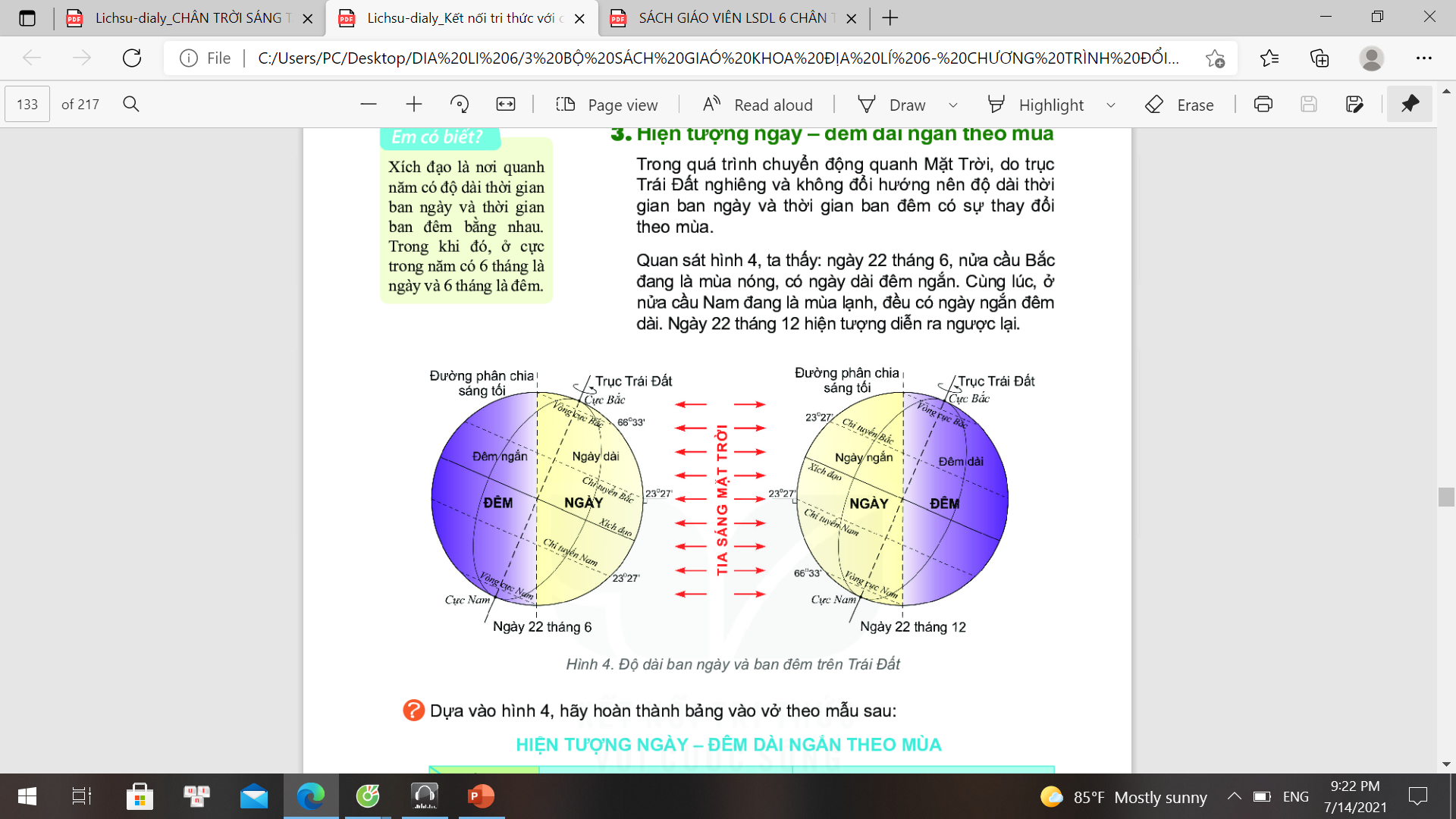 Hình 4. Độ dài ban ngày và ban đêm trên Trái Đất
HỎI NHANH – ĐÁP GỌN
AI NHANH HƠN
Câu 1. Dựa vào các tỉ lệ bản đồ sau đây: 1 :  1000; 1 : 500 000 và 1 : 9 000 000, cho biết 5 cm trên mỗi bản đồ tương ứng với bao nhiêu ki-lô-mét trên thực tế.
Câu 2. Một trận bóng đá diễn ra ở Niu Đê-li lúc 15 giờ ngày 5/10/2021 (múi giờ thứ 5) thì lúc này ở Nhật Bản (múi giờ thứ 9) là mấy giờ ?
TÔI TÀI GIỎI – BẠN CŨNG THẾ
Nhiệm vụ: Hãy vẽ sơ đồ thể hiện Trái Đất trong hệ Mặt trời, các chuyển động của Trái Đất và hệ quả?
Thời gian 1 tuần
Tiêu chí:
Vẽ trên giấy A3, sử dụng hình vẽ, tranh ảnh, icon
Sơ đồ phải thể hiện được các nội dung chính: 
Trái Đất trong hệ Mặt Trời; hình dạng, kích thước 
   Trái Đất; các chuyển động của Trái Đất và hệ quả. 
Nộp vào tuần sau
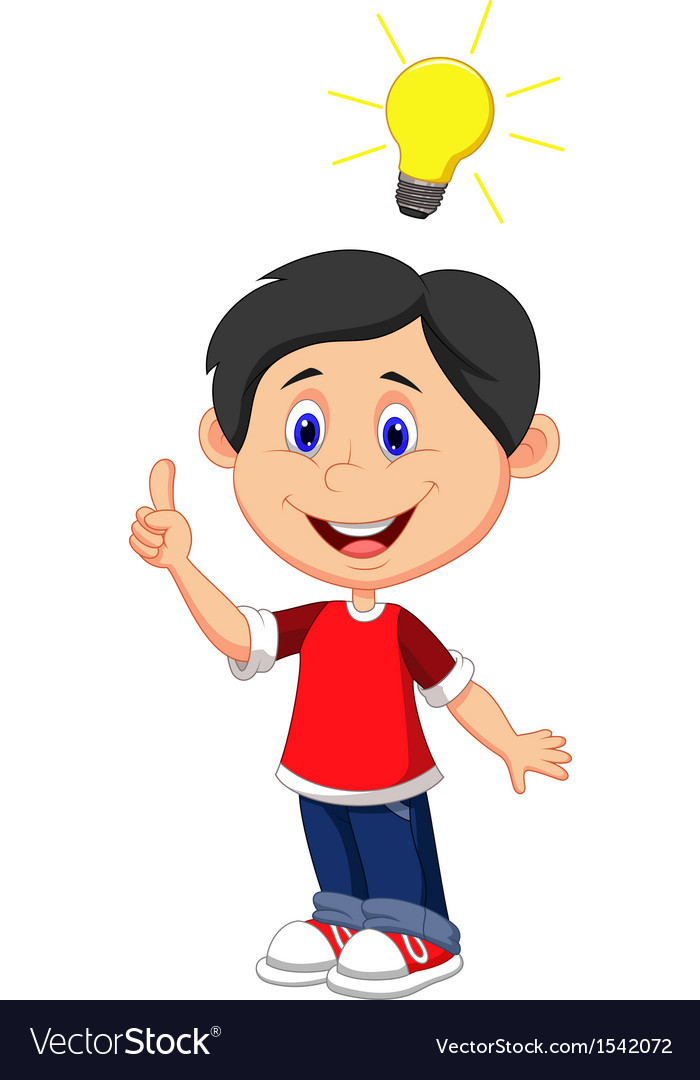 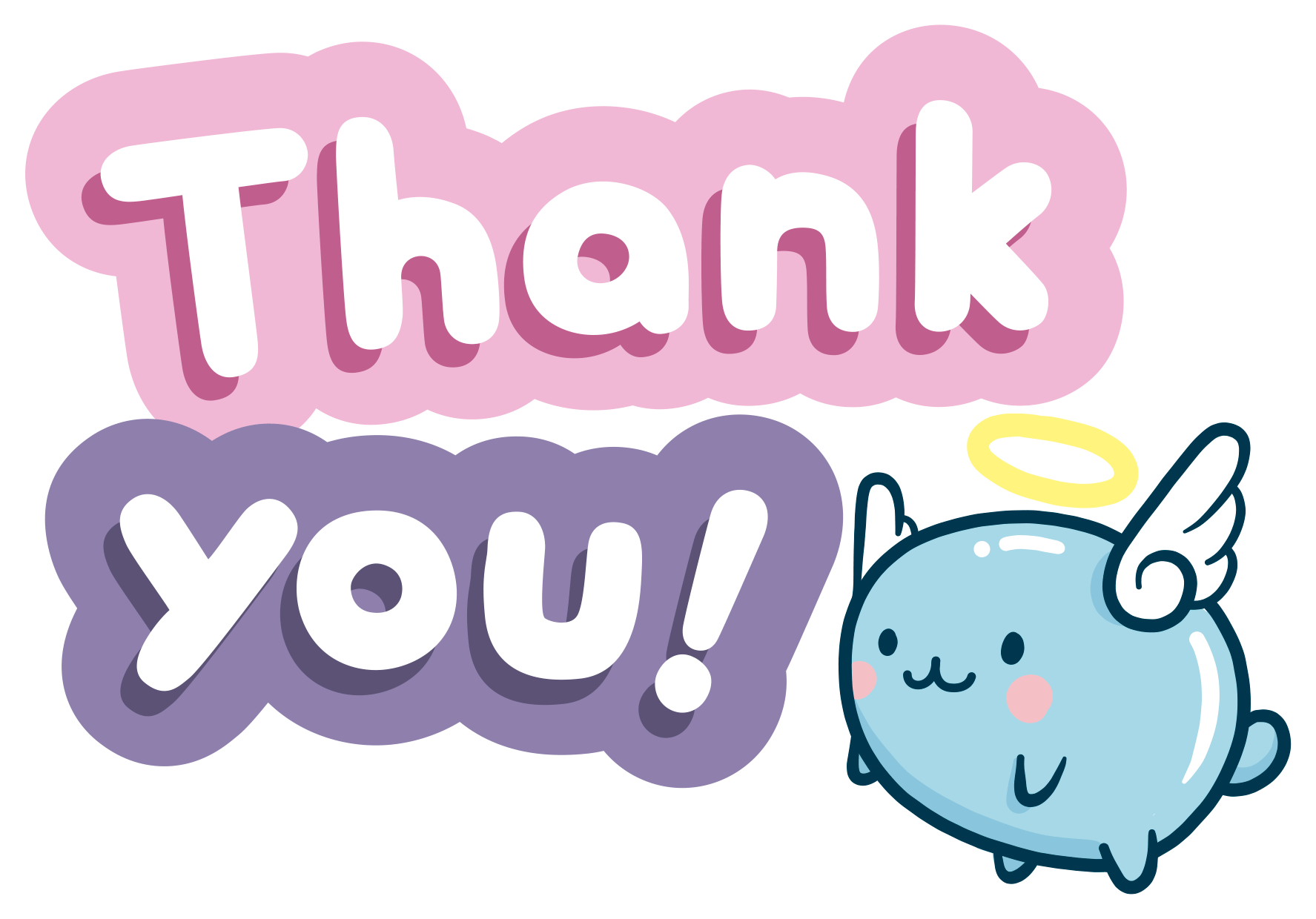 1
Xem lại bài đã học
Dặn dò
2
Hoàn thành bài tập VBT
3
Ôn tập đề cương chuẩn bị kiểm tra giữa học kì I
[Speaker Notes: Hoàn thành bài nào GV linh động viết vào nhé]
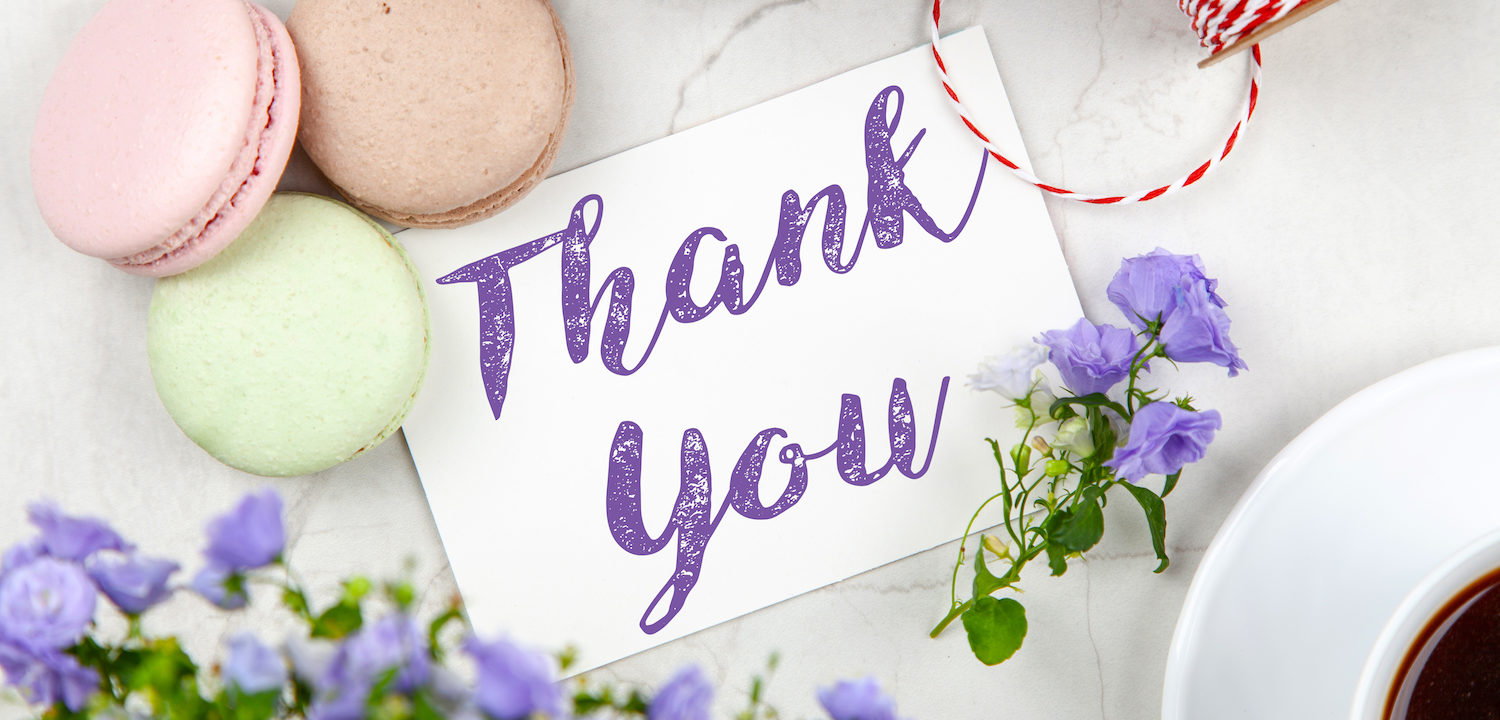